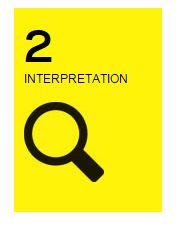 PLAN, SECTION, & ELEVATION
These are different ways to look at a building.

We’ll talk for a second about SCALE, too!
ELEVATION
A drawing of the side of a building.   
A direct view to what you are seeing & drawing
PLAN
A view from above, of the relationships between rooms, spaces, and other physical features at one level of a structure

Dimensions are usually drawn between the walls to specify room sizes and wall lengths
SECTION
If you took a building, and cut it perfectly in half, then drew what you saw, that would be the section.

It reveals vertical relationships within structures.
Try drawing it out yourself!
Instead of buildings though, let’s try it with something a bit more simple. 

When you are preparing to build your model, see if you can draw an ELEVATION, PLAN, & SECTION for it!